Het leren voor de arbeidsmarkt van de toekomst
Luc Sels
Decaan
Faculteit Economie en Bedrijfswetenschappen
Luc.Sels@kuleuven.be
@LucSels
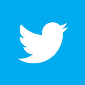 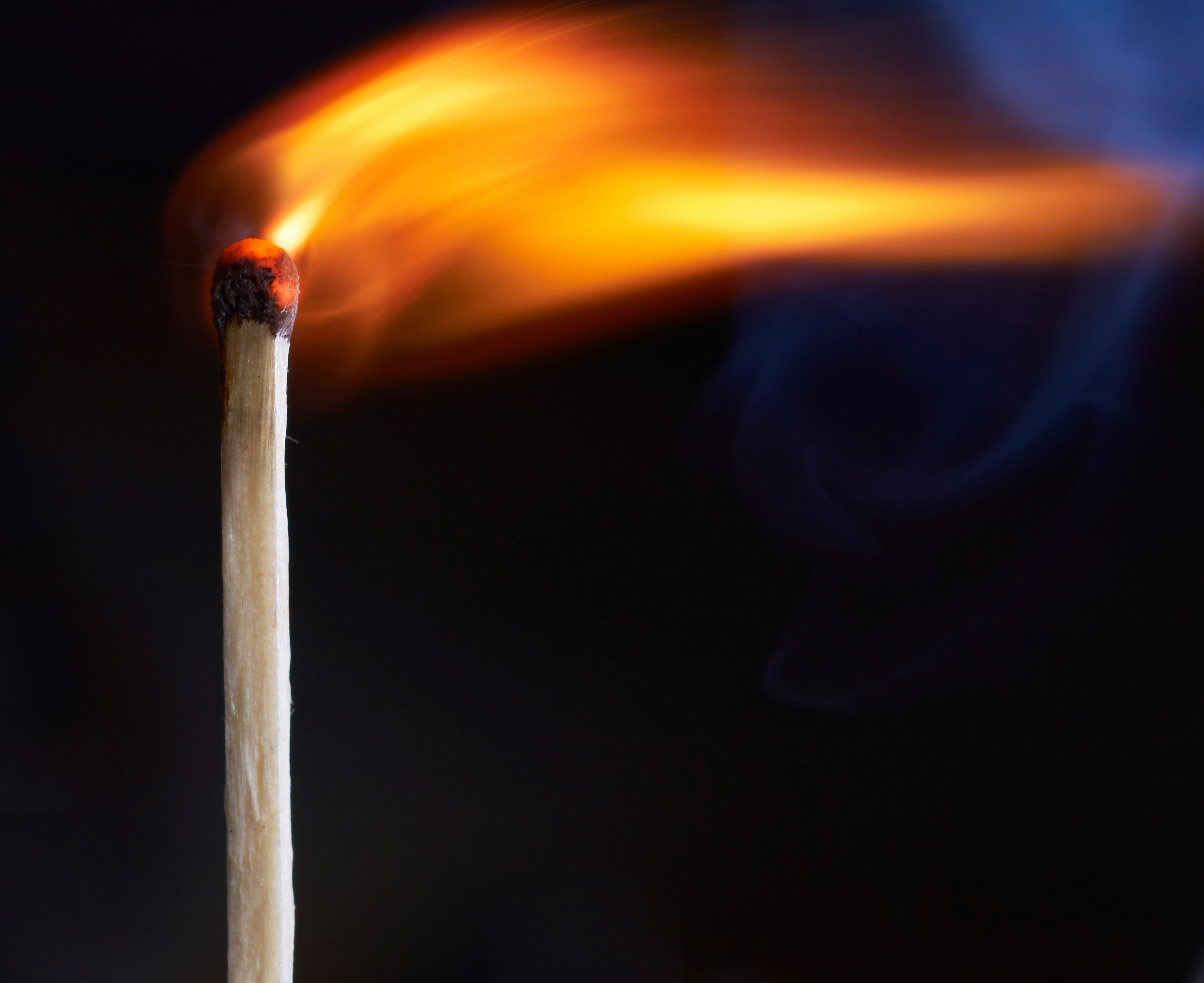 Scholingsachterstand en gebrek aan loopbaanlange focus op leren vormen een individueel en sociaal risico, en zijn drijfkracht achter andere sociaal verzekerde risico’s
Kwalificatieveroudering (‘skill obsolescence’) is een fenomeen dat in omvang toeneemt en grote risico’s inhoudt in de context van langer “werkbaar wendbaar werken”  
Desondanks blijft de participatie aan voortgezette opleiding relatief laag, wat mogelijk meer getuigt van onvoldoende proactiviteit dan van te lage investeringsbereidheid
Prospectief onderzoek naar wijzigende kwalificatievereisten wordt veel belangrijker, maar gezien de onzekere effecten van de technologische/digitale revolutie ook alsmaar moeilijker 
We hebben teveel stimuleringsmaatregelen en nauwelijks zicht op hun efficiëntie en effectiviteit
Vrijstelling inschrijvingsgeld basiseducatie
Sectorfondsen
Betaald educatief verlof
Opleidingscheques
Aanmoedigingspremie
KMO Portefeuille
Vergoeding sociale promotie
Verminderd inschrijvingsgeld CVO
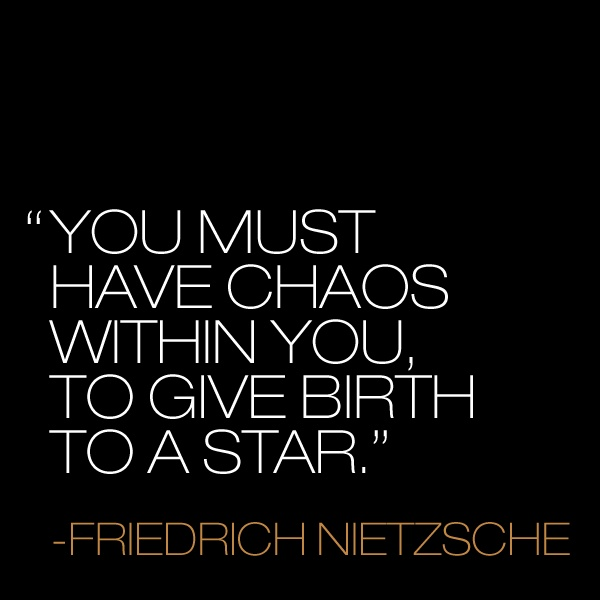 Sectorale initiatieven
ESF-Financiering
Strategische opleidingssteun
Hoe uitwieden en optimaliseren?
Efficiëntie
Benutten van de kennis over efficiëntie van maatregelen: met zo min mogelijk financiële inspanning een zo groot mogelijk resultaat
Doeltreffendheid en toekomstgerichtheid, inspelen op
(a) mogelijke evoluties in arbeidsrelaties en loopbanen (individueel toewijsbare rechten; vraaggericht) en 
(b) de impact van digitalisering en technologie op bedrijfstakken, jobs en kwalificaties (decentrale slagkracht; aanbodgericht) 
Systeemdenken
Verankering met loopbaandienstverlening (cf. toenemend belang van aanpassingsvermogen en zelfsturing)
Afstemming met opleidingsaanbod voor werkzoekenden i.f.v. heroriëntatie
1.
Efficiëntie van stimuleringsmaatregelen
EfficiëntieO.a. op basis van deadweight-indicaties
Deadweight doorgaans tussen 20% en 70%
Beperkt netto-effect (hoge deadweight)
Fiscale voordelen voor organisaties
Heffingen (maar met betere resultaten voor redistributiesystemen dan voor train-or-pay schemes) 
Matig netto-effect (deadweight doorgaans rond 50%)
Subsidies voor werknemers
Vouchers voor werknemers (in ‘selectieve’ formules)
Individuele leerrekeningen voor werknemers
Relatief hoog netto-effect (deadweight 20% - 50%)
Subsidies voor bedrijven
Sommige kennistransfermethoden (bv. IiP in UK)
2.
De toekomst van banen en loopbanen
Trends, 20 augustus 2015
“De arbeidsmarkt verandert in snel tempo. De opkomst van digitale platforms als Uber en Airbnb schept een nieuwe klasse van werknemers zonder vaste werkgever. Carrièremoves volgen elkaar op, jobs combineren is gewoon, iedereen wordt iedereens concurrent. Freelancen lijkt de nieuwe norm.
Maar niet iedereen ziet dat zo.”
Trage groei in zelfstandige arbeid, snelle groei zelfstandigen in bijberoep, freelance economy, …
Meer discontinuïteit in loopbanen, belang van anticipatie op gewenste en ongewenste loopbaantransities
Opkomst van de deeleconomie, met haar uitdagingen voor (para)fiscaliteit, sociale bescherming en ongelijkheid
Naar polygame arbeidsrelaties, via vaste uitzendarbeid, terbeschikkingstelling, collegiaal in- en ontlenen, …
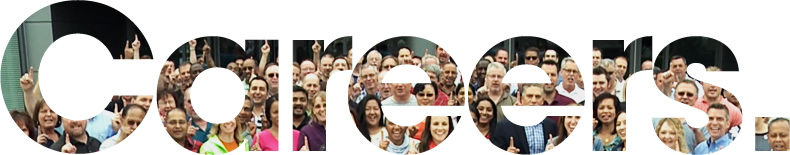 CompetentieverzekeringLoopbaanrekening + individuele opleidingsrekening
Tijd via loopbaanrekening, krediet via opleidingsrekening
Individuele opleidingsrekening
Persoonlijk en geïndividualiseerd recht
Financiering van gecertificeerde opleidingen
Gericht op beheer van de beroepsloopbaan
Elk individu één enkele rekening, ook bij meerdere jobs/statuten
Wordt men werkloos, dan behoudt men opgespaarde rechten
Collectieve investering in de individuele opleidingsrekening:
Werkgever (rugzak, conform tweede pijler)
Werknemer/zelfstandige (conform cofinancieringsgedachte)
Overheid (via fiscaal gunstregime, uitbouw opleidingsaanbod)
CompetentieverzekeringLoopbaanrekening + individuele opleidingsrekening
Kenmerken: 
Kwalificatieveroudering wordt erkend als te verzekeren risico
Vrijblijvendheid van opleidingsdeelname wordt in vraag gesteld (‘opleidingsplicht’)
Opleiding en leren worden gekaderd in loopbaanperspectief
Uitdagingen
Financiering? Bv. deel onderhandelde loonsverhoging, bijdragen BEV, outplacementverplichting, vormingsverplichting werkgevers, opleidingscheques, …
% loon of forfaitair bedrag? Grotere bijdrage kansengroepen?
Niet-gebruikte kredieten terug naar overheid? 
Wat als krediet opgebruikt is?
Flankerende maatregelen
Verkleinen onderscheid initiële en voortgezette opleiding
Kwaliteitsvol en laagdrempelig initieel onderwijs helpen ‘openbreken’ naar trajecten voor voortgezette opleiding
Vergt investering in faciliteiten voor werkstudenten, blended learning en (open) online courses
Geharmoniseerd validatiesysteem verworven competenties
Om vlot toegang te krijgen tot meer gecertificeerde opleidingsvormen
Digitaal portfolio of opleidingspaspoort 
Haalbaarheid digitaal portfolio of opleidings-CV dat het individuele traject van (erkende) opleidingen registreert? 
Laat competentieoverzichten toe en vergemakkelijkt ontwikkeling  trajecten voor professionele ontwikkeling
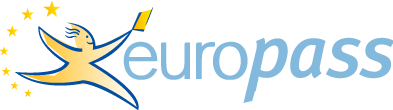 3.
De toekomst van jobs en kwalificaties
HADRIAN and SAM, two bricklaying robots
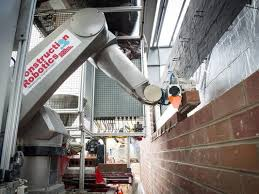 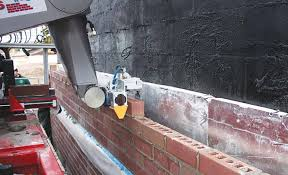 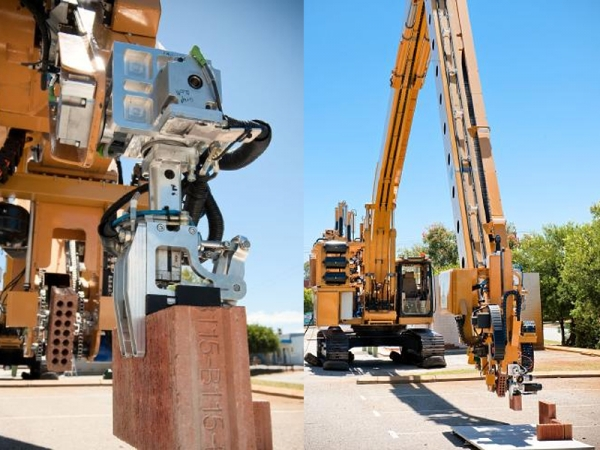 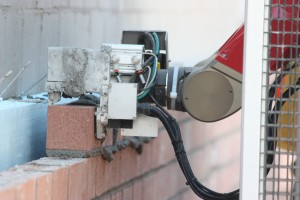 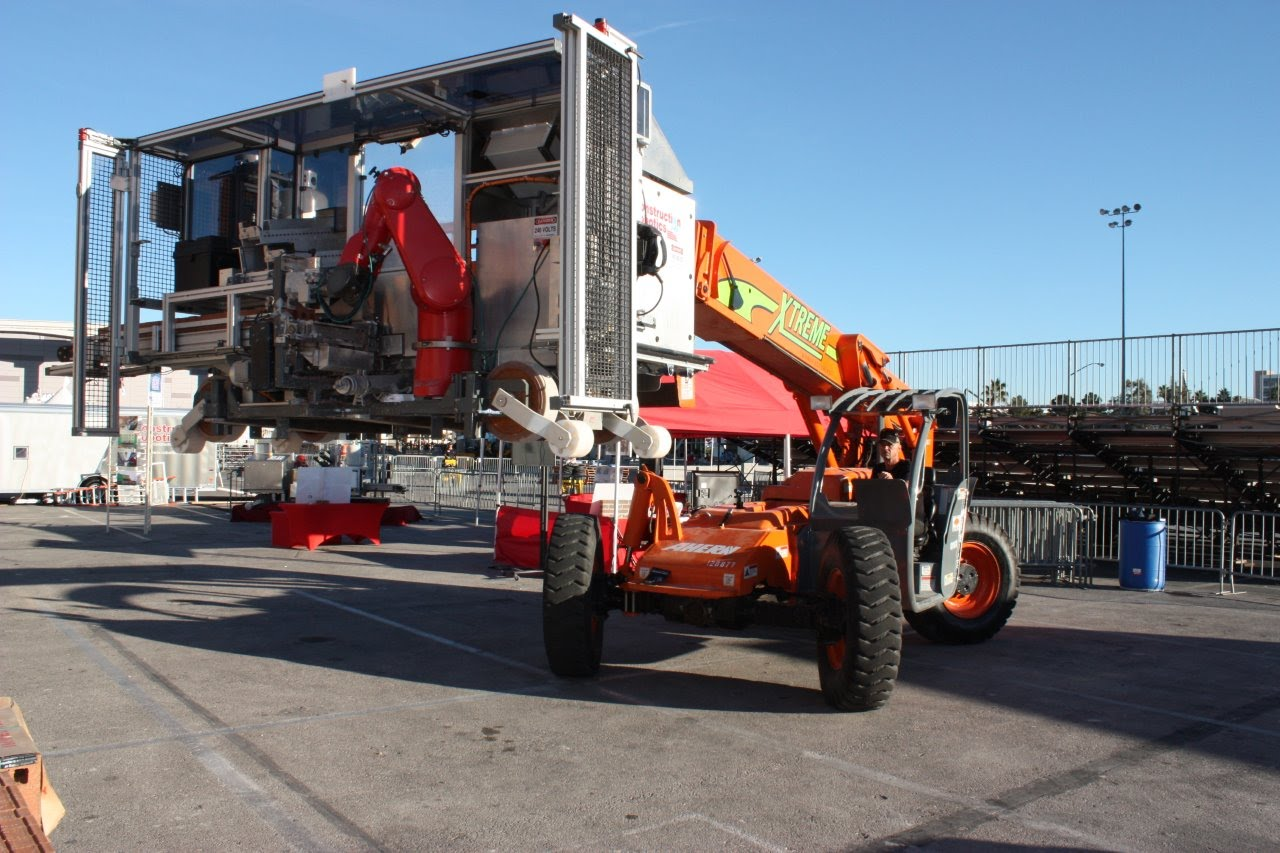 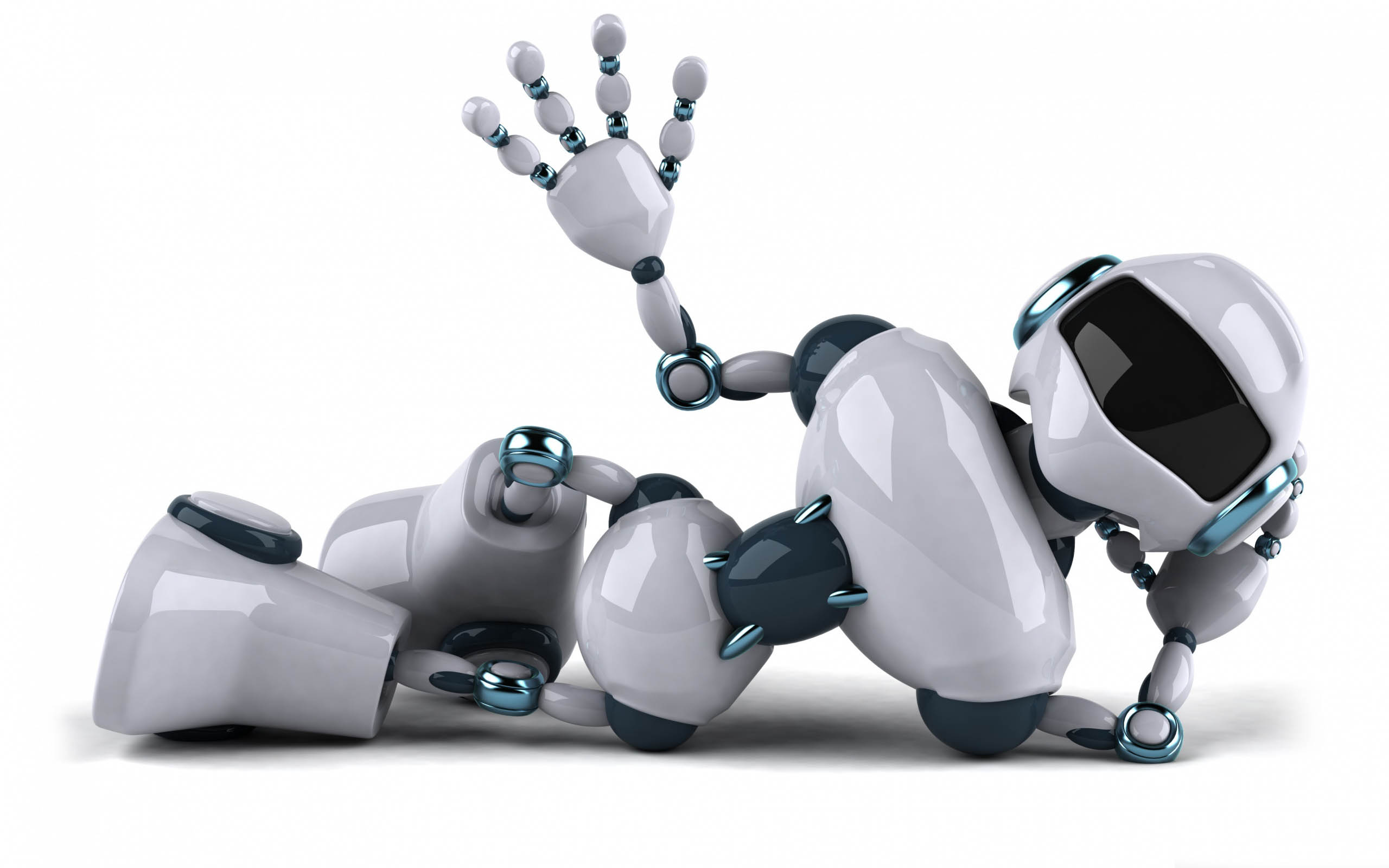 Technologie en arbeid…
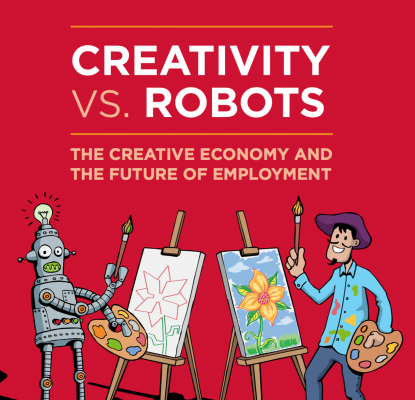 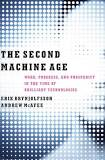 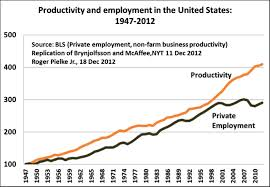 Osborne, Frey, Bakhshi
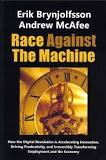 McAfee, Brynjolfsson
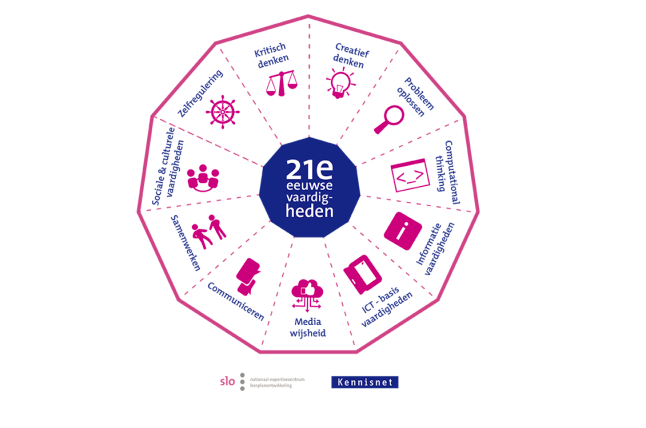 Skills for the 21st century?
Basis: geletterdheid, numerieke vaardigheid
Specifieke: beroeps- of domein-specifieke expertise
21st century skills
Sociale vaardigheden, culturele intelligentie
Creativiteit, kritisch denken, probleemoplossend denken
Zelfsturing, aanpassingsvermogen, risicobereidheid 
Multi- en interdisciplinair denken, metacognitieve vaardigheden
Kerndomeinen: wiskunde, taal, wetenschappen, ICT-literacy
Risico op buzzwords en gemeenplaatsen: uitdaging is zicht krijgen op evoluties in specifieke vaardigheden
Prospectief onderzoek naar evoluties in benodigde (specifieke) vaardigheden
Haalbaar op ondernemingsniveau
Mits specifieke voorzieningen om K(M)O’s te ondersteunen bij inventarisatie van noden aan menselijk kapitaal
Minder haalbaar op macroniveau, tenzij mits …
Gerichte identificatie van kritieke functies vanuit bedrijfstakken
Onderzoek naar veranderende kwalificaties bij voorlopers en bij grote transformaties
Focus op knelpuntfuncties en –beroepen
Analyse van evoluties in gevraagde / gezochte competenties (big data analytics)
Prospectieve evaluaties vertalen in proactief opleidingsbeleid
Eigenaarschap sectoren / bedrijfstakken / clusters
Vrijheid verlenen om o.b.v. hun specifieke noden, uitdagingen en doelen (maatwerk) de meest adequate instrumenten uit te tekenen
Responsabiliseren en moderniseren van opleidingsfondsen, met als uitgangspunten:
Marktfalen tegengaan en schaalvoordelen creëren
Maatwerk i.f.v. variatie in uitdagingen, kenmerken van lerenden en impact van technologische / digitale transformatie
Portfolio sectorfondsen meer oriënteren op toekomstgerichte opleiding en faciliteren van innovatie / concurrentievermogen
Sectorfondsen als knooppunt onderwijs – bedrijfsleven – regionale tewerkstellingsdiensten
Heffingen
Kenmerken
Train-or-pay-systeem: door inspanningen te leveren ontsnapt men aan heffing (vooral gevoelig aan hoge deadweight effects)
Redistributiesysteem: looncontributies geïnd door fondsen,  gesolidariseerde middelen worden toegekend aan bedrijven als opleidingstoelage of gebruikt voor gezamenlijke opleidingen
Inschatting
Kostenneutraal voor overheid, verzekert dat bedrijven op één of andere manier bijdragen
Substitutierisico: als verplichte bijdrage in de plaats komt van niet-verplichte investeringen, kan dit tot afbouw eigen beleid leiden
Verschuiving middelen naar sterke spelers